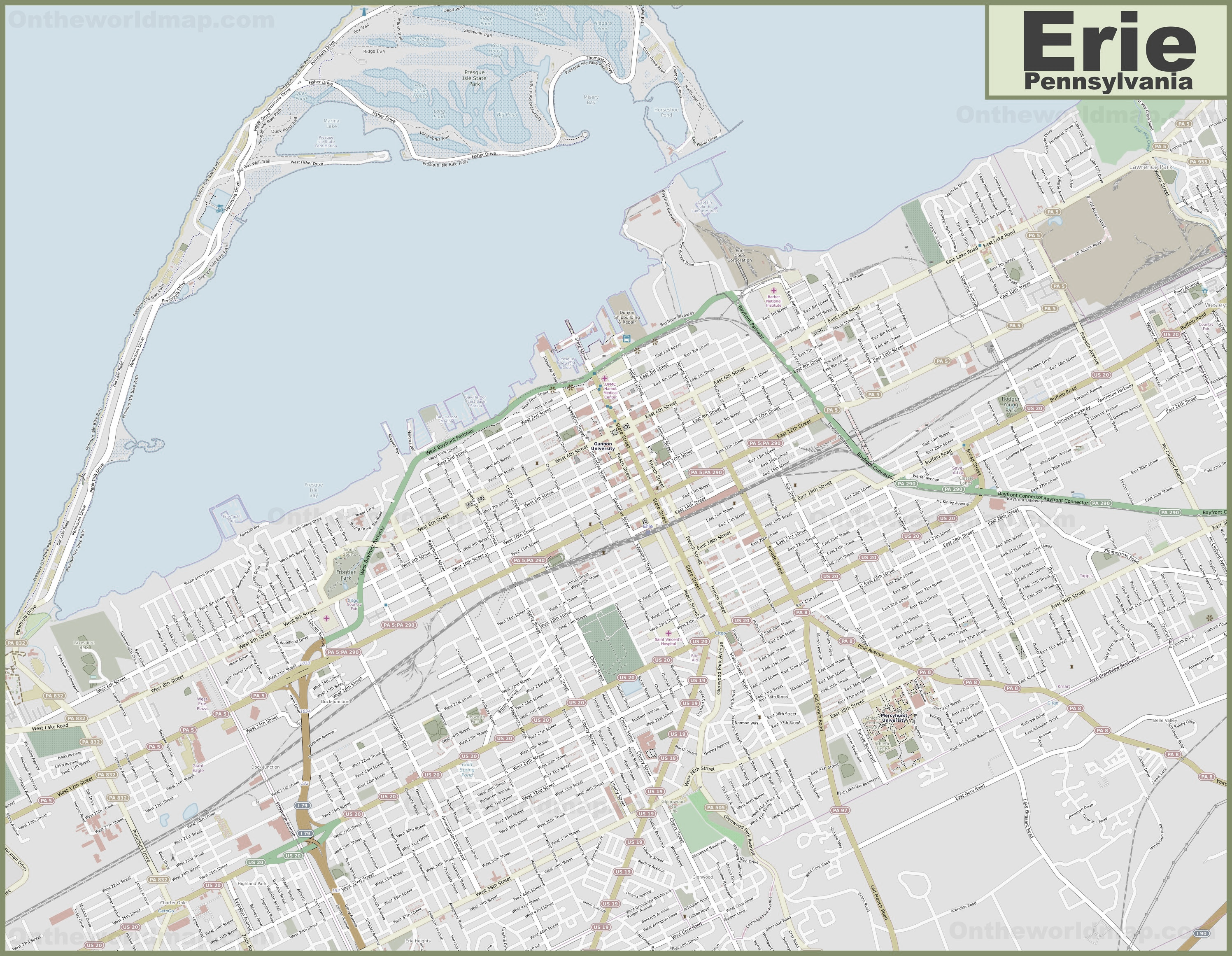 American Rescue PlanCouncil of Advisors
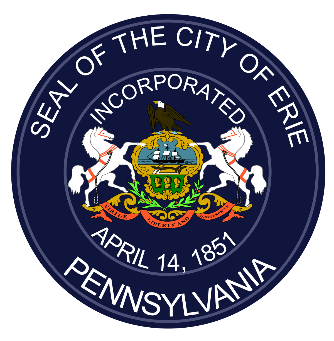 October 22, 2021
“It is therefore the policy of my Administration that the Federal Government should pursue a comprehensive approach to advancing equity for all, including people of color and others who have been historically underserved, marginalized, and adversely affected by persistent poverty and inequality.”

“By advancing equity across the Federal Government, we can create opportunities for the improvement of communities that have been historically underserved, which benefits everyone.” 

JOSEPH R. BIDEN JR.
THE WHITE HOUSE,January 20, 2021
Agenda
Overview of ARP
Defining the Projects
Role of ARP Council of Advisors
Approved Projects and Council Schedule
Social Engagement Tool
Next Steps
What’s in a Name?
American Rescue Plan Act
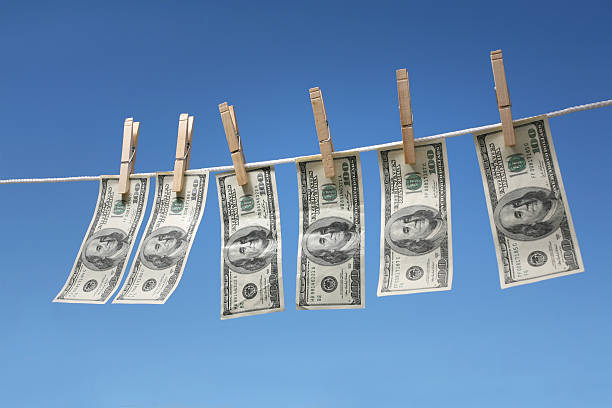 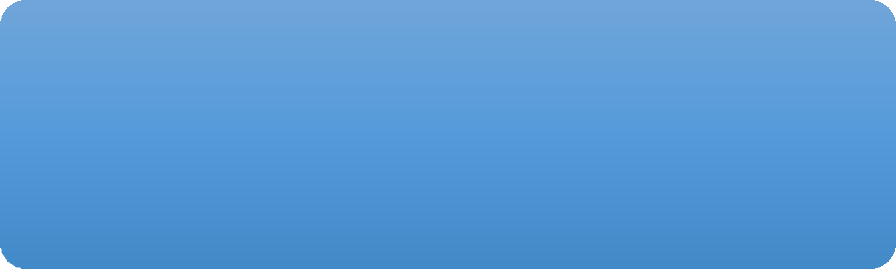 Coronavirus State & Local  Fiscal Recovery Funds
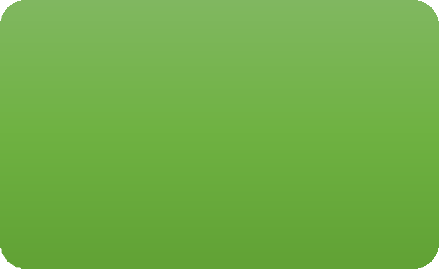 ARP
CSLFRF
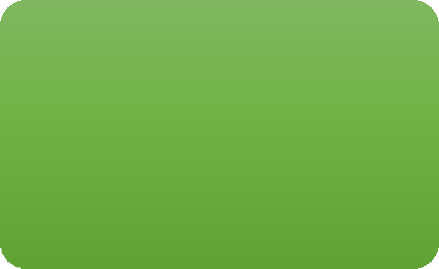 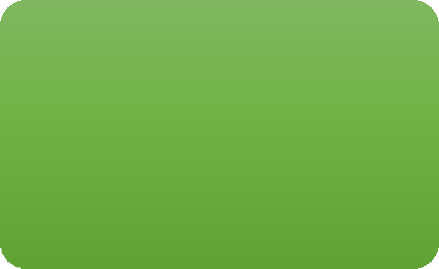 CLFRF
ARPA
American Rescue Plan (ARP) of 2021 $1.9 Trillion
$350B: Coronavirus State & Local  Fiscal Recovery Fund
$10B: Coronavirus Capital Projects
$656.18B: Direct Financial  Assistance (Stimulus Checks,  Unemployment, Tax Credits, EIDL, PPP, etc.)
$211.57B: Education & Childcare
(CCDBG, Education Stabilization, Child Care  Entitlements, LIHEAP, LIHWAP, Head Start)
$86.24B: Health (Emergency Rural  Development Grants, Behavioral Health Clinic  Expansion, Various Mental Health and Substance  Abuse Programs, Testing & Vaccine Grants, etc.)
$40.16B: Transportation (Transit
Infrastructure Grants, Relief for Airports, Amtrak)
8	$61.32B: Other Programs (Disaster Relief  Fund, Emergency Food and Shelter Programs,  Assistance to Firefighter and Emergency Response  Grants, Emergency Management Performance  Grants, Economic Development Assistance Programs,  Environmental Justice Grants, etc.)
1
5
2
6
3
7
$56.27B Assistance to Individuals  & Families (SNAP, EBT, WIC, Nutrition  Assistance, IDEA, Veterans Affairs, Family  Violence Prevention, Pandemic Emergency  Assistance, OAA, Elder Justice Act, Rental  Assistance, Homelessness Assistance,  Homeowner Assistance, Rural Housing, etc.)
4
Coronavirus State and Local Recovery Funds (CSLRF/ARP) to Pennsylvania
ARP/CSLRF allocated $6.15 billion to Pennsylvania counties, metropolitan cities, and local government units to support COVID-19 response efforts, replace lost revenue, support economic stabilization for households and businesses, and address systemic public health and economic challenges.

ARP funds will be issued in two tranches to local governments. 

Erie County received its own ARP allocation of $52 million.

Erie Public Schools received an allocation of $94 million.
ARP Timing
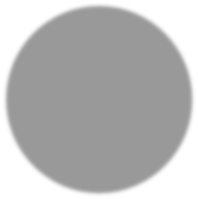 WINTER  2020:  PANDEMIC  BEGINS
MARCH 3, 2021:
ARP EFFECTIVE DATE
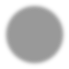 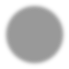 SUMMER 2021:
FIRST ½ DISTRIBUTION
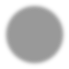 SUMMER 2022:
SECOND ½ DISTRIBUTION
Reporting 
Interim Report: August 31, 2021
Project & Expenditure Report: January 31, 2022 and then 30 days after the end of each quarter thereafter.
DECEMBER 31, 2024:  ALL FUNDS OBLIGATED
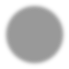 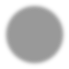 DECEMBER 31, 2026:
ALL FUNDS FULLY EXPENDED
Pennsylvania COVID-19 ARPA Local Fiscal Recovery Fund Allocations to Metropolitan Cities
Abington 		$19,107,973.00
Allentown 	$57,132,604.00 
Altoona 		$39,258,106.00 
Bensalem Twp.	$9,497,764.00 
Berwick Borough 	$7,287,582.00 
Bethlehem	$34,467,364.00 
Bloomsburg 	$6,275,309.00 
Bristol Township 	$15,886,687.00 
Carlisle 		$9,186,671.00 
Chambersburg 	$7,763,037.00
Chester 		$30,357,628.00 
East Stroudsburg Boro $2,813,500.00 
Easton city 	$20,665,806.00 
Erie 		$76,098,836.00 
Gettysburg Borough $3,136,677.00
Hanover borough 	$7,573,079.00 
Harrisburg 	$47,073,625.00 
Haverford 	$19,840,290.00 
Hazleton 		$17,132,482.00
Johnstown 	$30,716,690.00
Lancaster City 	$39,518,923.00
Lebanon 		$16,672,455.00
Lower Merion 	$25,503,294.00
Mckeesport 	$24,753,914.00 
Millcreek Township $5,860,073.00 
Norristown 	$20,140,217.00
Penn Hills 	$17,129,203.00
Philadelphia 	$1,087,606,822.00 
Pittsburgh 	$335,070,222.00
Reading 		$61,134,970.00
Scranton 		$68,746,050.00 
Sharon 		$14,382,307.00 
State College 	$13,276,247.00
Upper Darby 	$41,761,939.00 
Waynesboro Boro	$4,251,774.00
Wilkes-Barre 	$37,156,228.00 
Williamsport 	$25,477,801.00
York 		$35,304,707.00
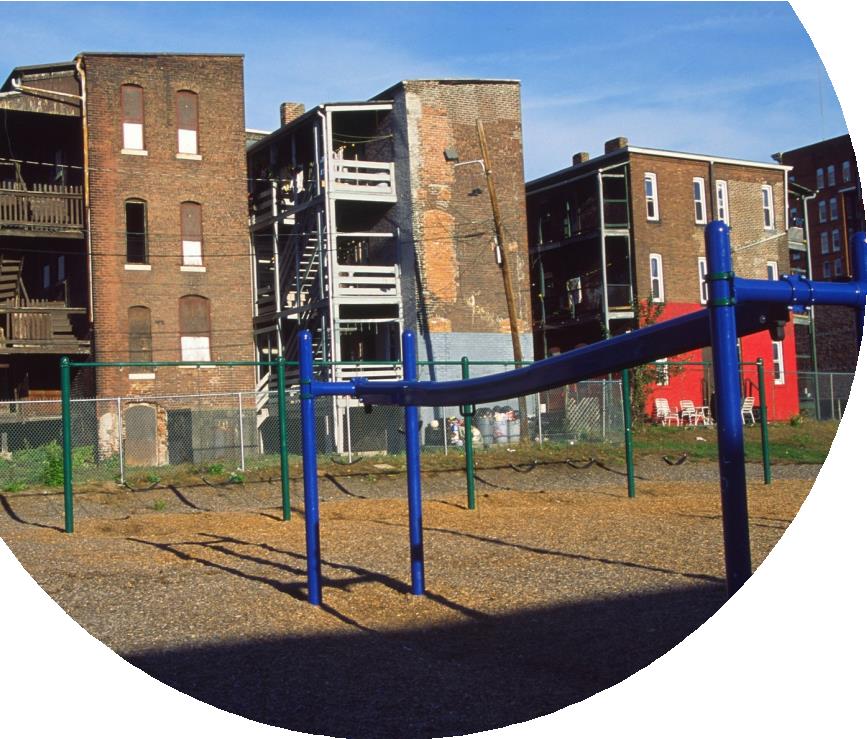 Goals of ARP
Support urgent COVID-19 response efforts to continue to decrease spread of the virus and bring the pandemic under control.
Replace lost public sector revenue to strengthen support for vital public services and help retain jobs.
Support immediate economic stabilization for households and businesses.
Address systemic public health and economic challenges that have contributed to the unequal impact of the pandemic.
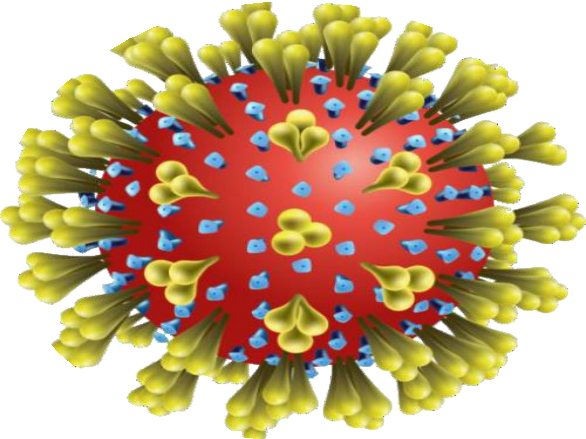 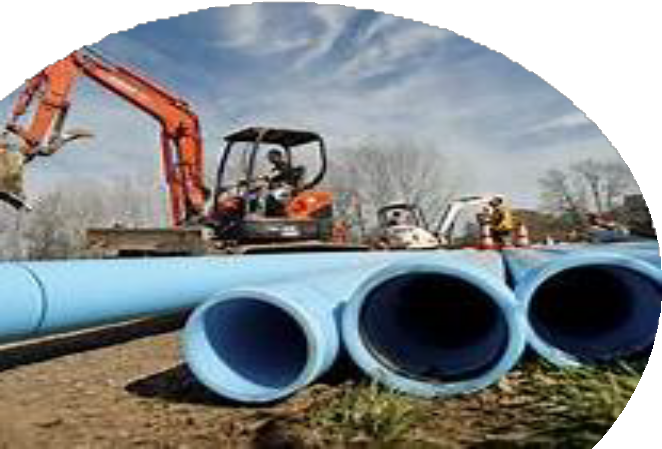 Allowable Expenditures
Support public health  expenditures, by  funding COVID-19  mitigation efforts,  medical expenses,  behavioral healthcare,  and certain public  health and safety staff;
Address COVID
Public Health
Services to Disproportionately Impacted Communities
Address health disparities and the social determinants of health, build stronger neighborhoods and communities, address educational disparities, and promote healthy childhood environments.
Address COVID
Economic Impact
Address negative  economic impacts  caused by the public  health emergency,  including economic  harms to workers,  households, small  businesses, impacted  industries, and the  public sector;
Replace lost public  sector revenue, using  this funding to provide  government services to  the extent of the reduction in revenue  experienced due to the  pandemic;
Replace Lost
Revenue
Premium Pay
Invest in water, sewer,  and broadband  infrastructure, making  necessary investments  to improve access to  clean drinking water,  support vital  wastewater and  stormwater  infrastructure, and to  expand access to  broadband internet.
Infrastructure
Investments
Can We Repave a City-Owned Walking Trail?
Address COVID  Economic Impact
Replace Lost  Revenue
Infrastructure  Investments
Services to Disproportionately Impacted Communities
Replace lost public sector  revenue, using this funding to  provide government services to  the extent of the reduction in  revenue experienced due to the  pandemic;
Invest in water, sewer, and  broadband infrastructure,  making necessary investments to  improve access to clean drinking  water, support vital wastewater  and stormwater infrastructure,  and to expand access to  broadband internet.
Address health disparities and the social determinants of health, build stronger neighborhoods and communities, address educational disparities, and promote healthy childhood environments.
Address negative economic  impacts caused by the public  health emergency, including  economic harms to workers,  households, small businesses,  impacted industries, and the  public sector;
Does the local government have any
calculated “lost revenue” according to US
Treasury formula?
Is the trail or park in a Qualified Census Tract?
Would repairing or improving the site primarily benefit low- income citizens or others disproportionately -impacted by the pandemic?
Are there other ARP/CLFRF eligible  expenses that the local government could  supplant to free up general fund monies  for this project?
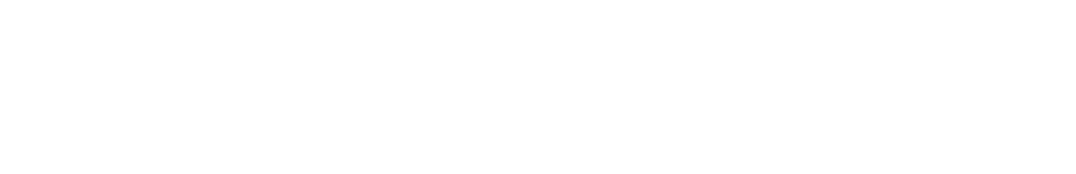 Is the project necessitated by significant  increased use during pandemic?
Qualified Census Tract (QCT)
Qualified Census Tracts (2021) - 50 percent of households with incomes below 60 percent of the Area Median Gross Income.
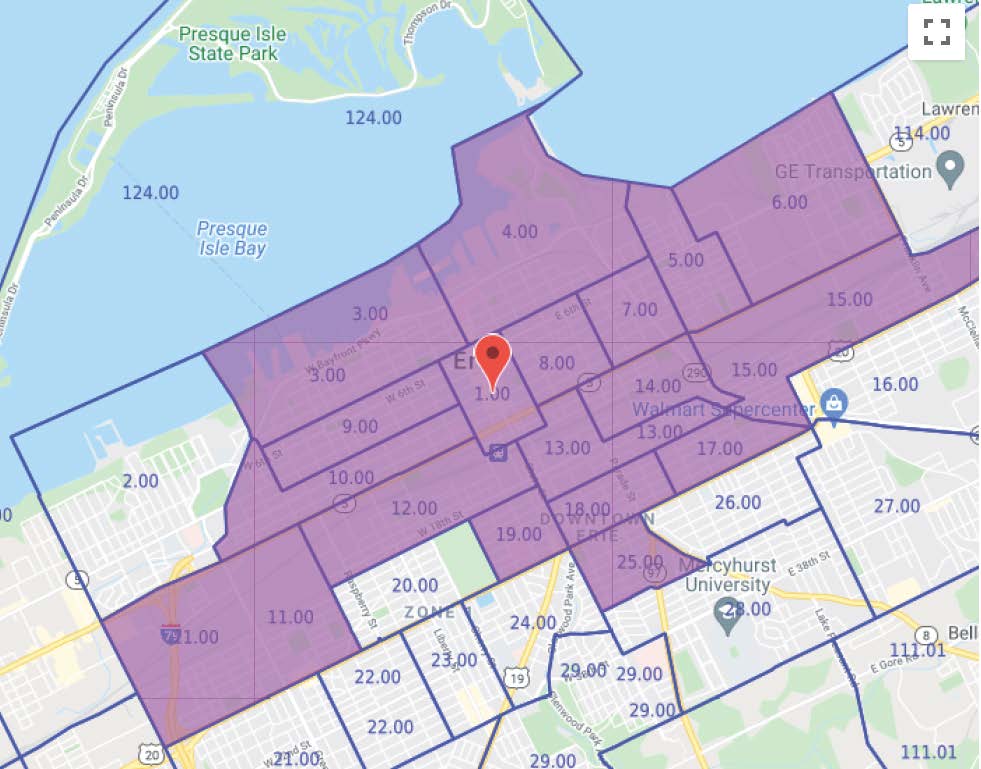 In a QCT or Benefiting Low- or Moderate-Income Residents?
Programs to address health disparities
Rent, mortgage assistance, utility bill subsidies
Home repairs, weatherization, remediation of lead paint
Job training to address negative economic or public health impacts experienced due to a worker’s occupation or level of training
Affordable housing
Programs to support educational disparities
Community intervention programs
Behavioral and mental health programs
Investments in parks, greenways, and other public facilities
Programs promoting healthy childhood environments
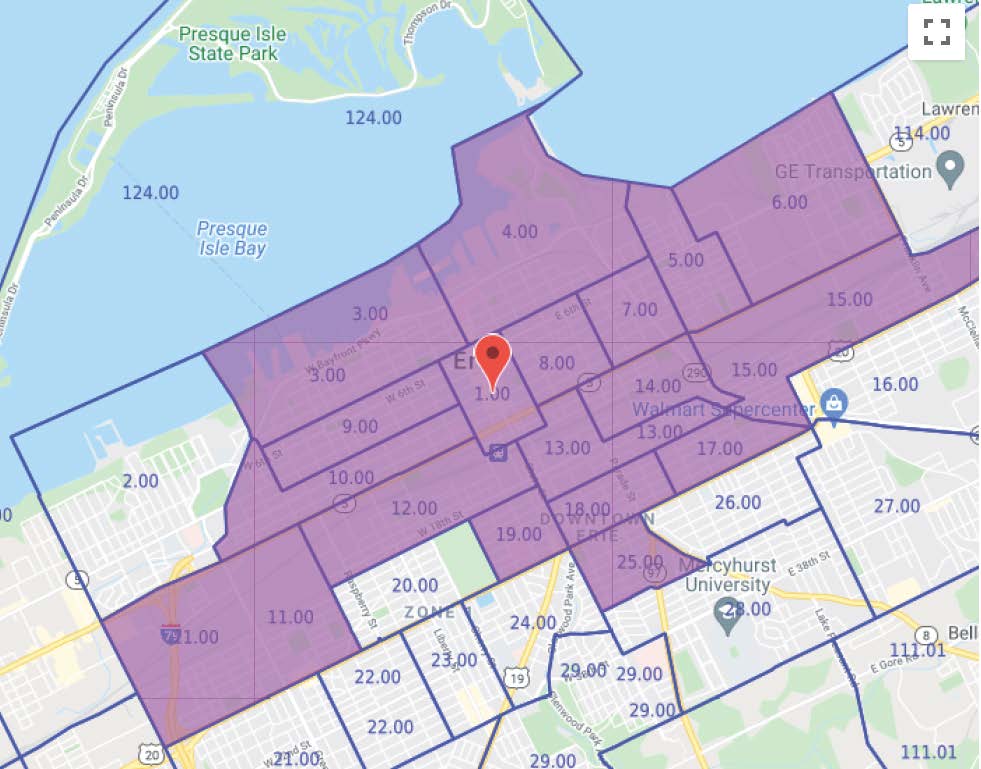 Public Parks & Plazas
In QCT to “build stronger communities” and services to address “social determinants of health”, i.e. “parks, public plazas, and other public outdoor recreation” (IFR fn 49, FAQ 2.18)
Assistance to small businesses, could include outdoor spaces for COVID-19 mitigation or to improve built environment of neighborhood (FAQ 2.18)
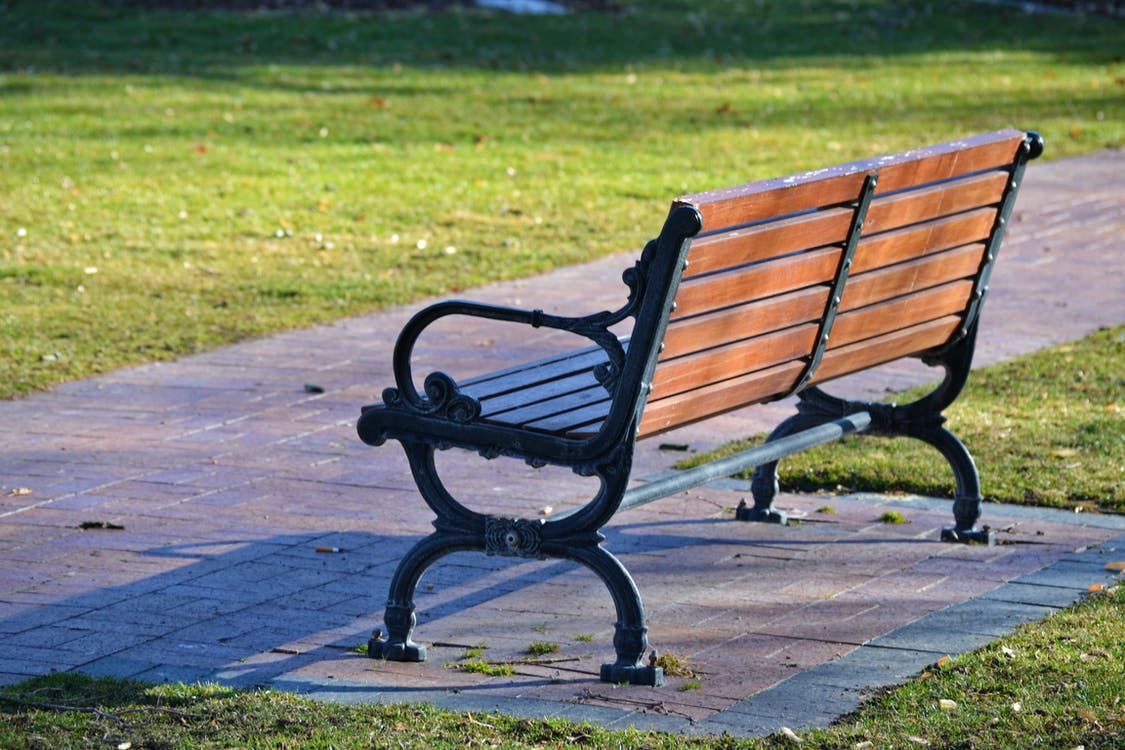 Other: Damage or increased maintenance needs (FAQ 2.18)
Address Covid-19 Negative Economic Impact
1.What is the specific negative economic impact due to the pandemic?  2.Does project address the negative economic impact?
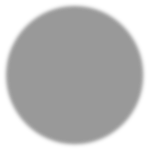 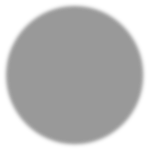 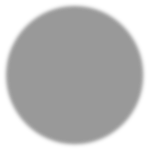 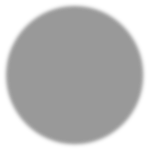 IS IT IN A QUALIFIED  CENSUS TRACT (QCT)  OR BENEFITING  INDIVIDUALS IN A QCT?
DOES IT ADDRESS A  DISPROPORTIONATELY  NEGATIVELY IMPACTED  GROUP, AREA,
OR	HOUSEHOLD?
DOES IT ADDRESS A  NEGATIVE ECONOMIC  IMPACT ON THE LG?  (NOT LOST REVENUES)
DOES IT ADDRESS A  NEGATIVE ECONOMIC  IMPACT IN THE  COMMUNITY?
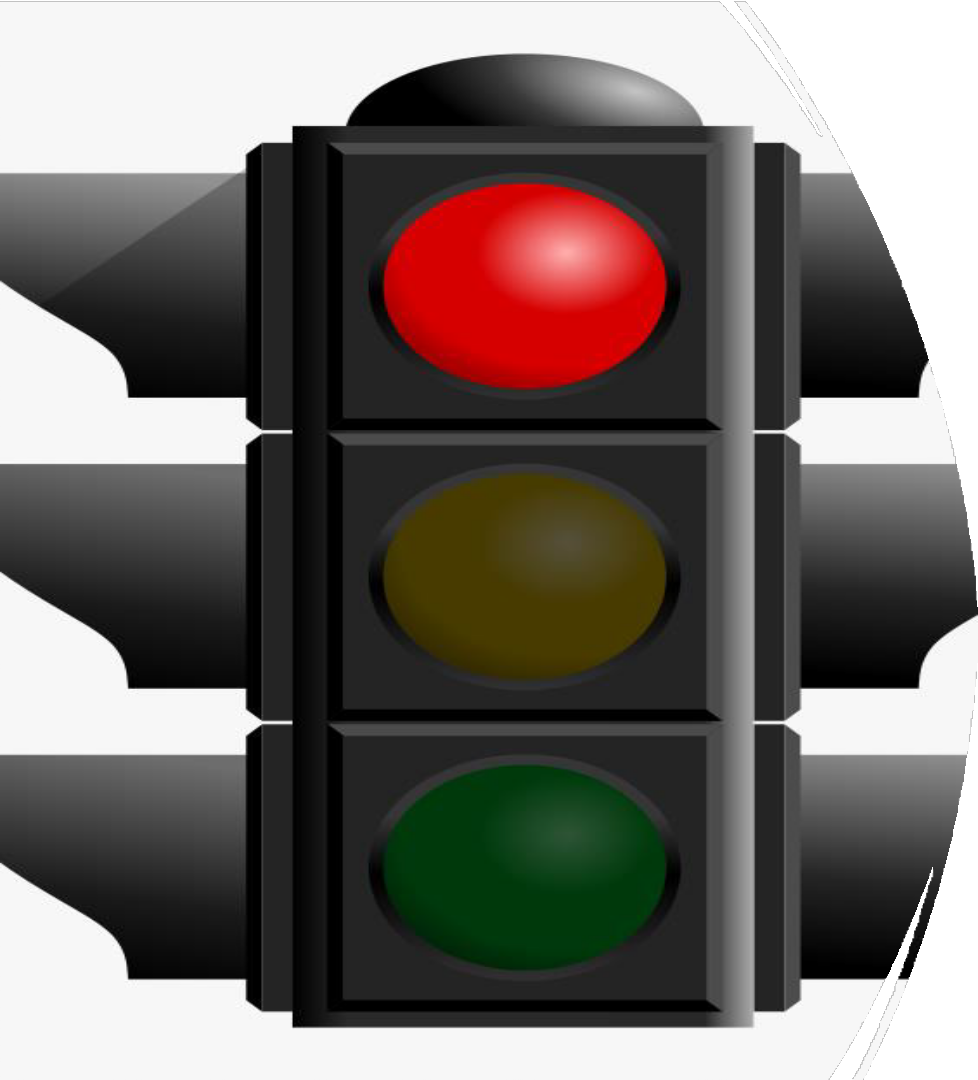 Ineligible Expenses
Borrowing money, loan repayments
Rainy day fund contributions or financial  reserves
Litigation costs
As a non-Federal match for most other  federal funds, included State Revolving  Fund grants
General growth or economic  development purposes
Pension contributions
Tax cuts
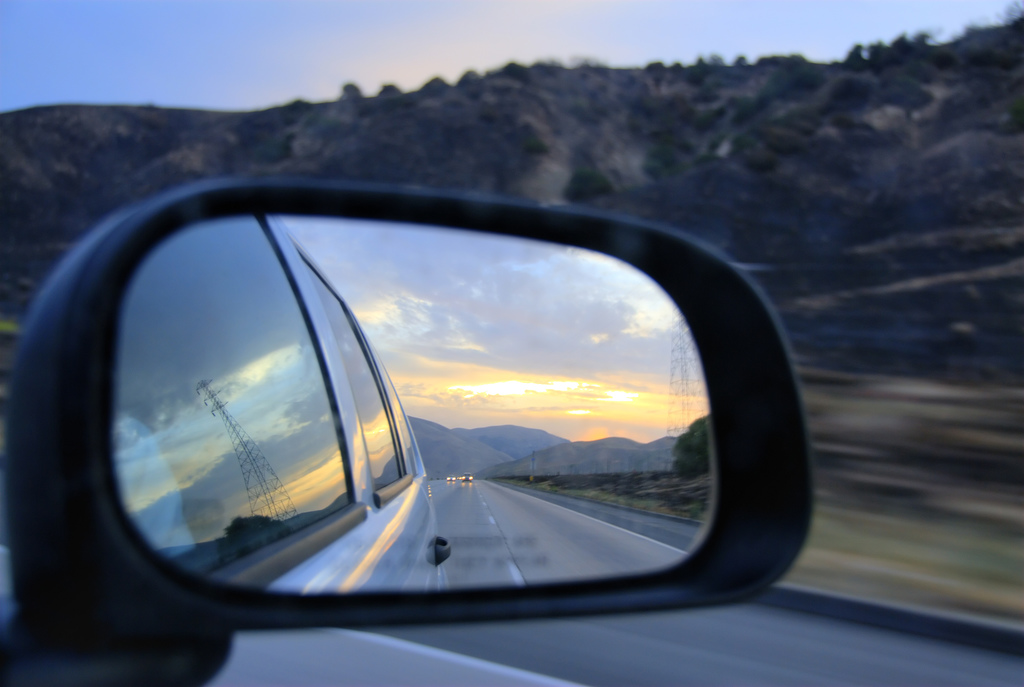 Suggestion:
Work Backwards
Understanding the Needs of Our Community
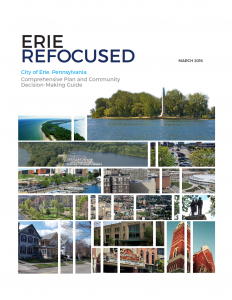 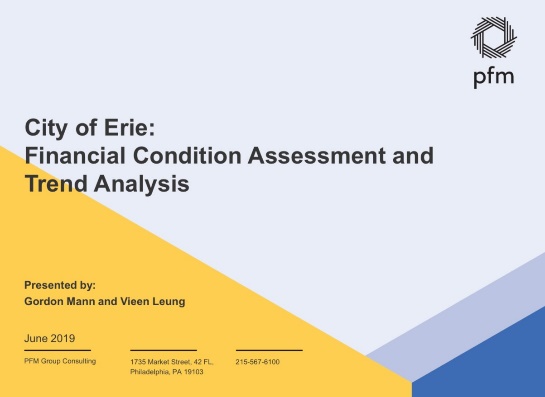 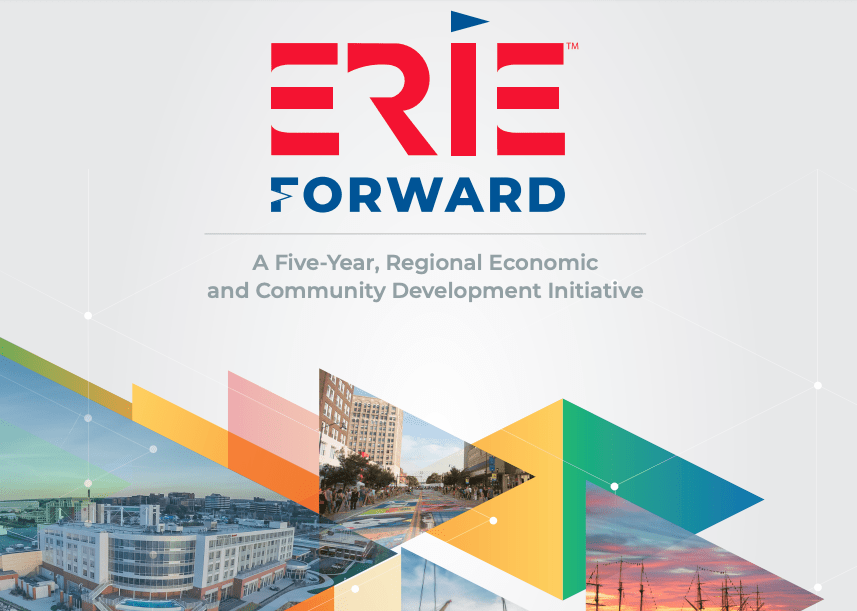 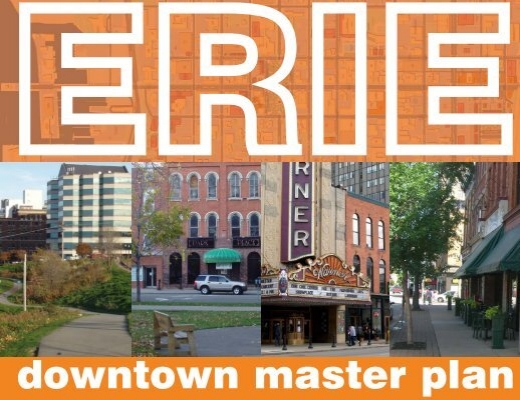 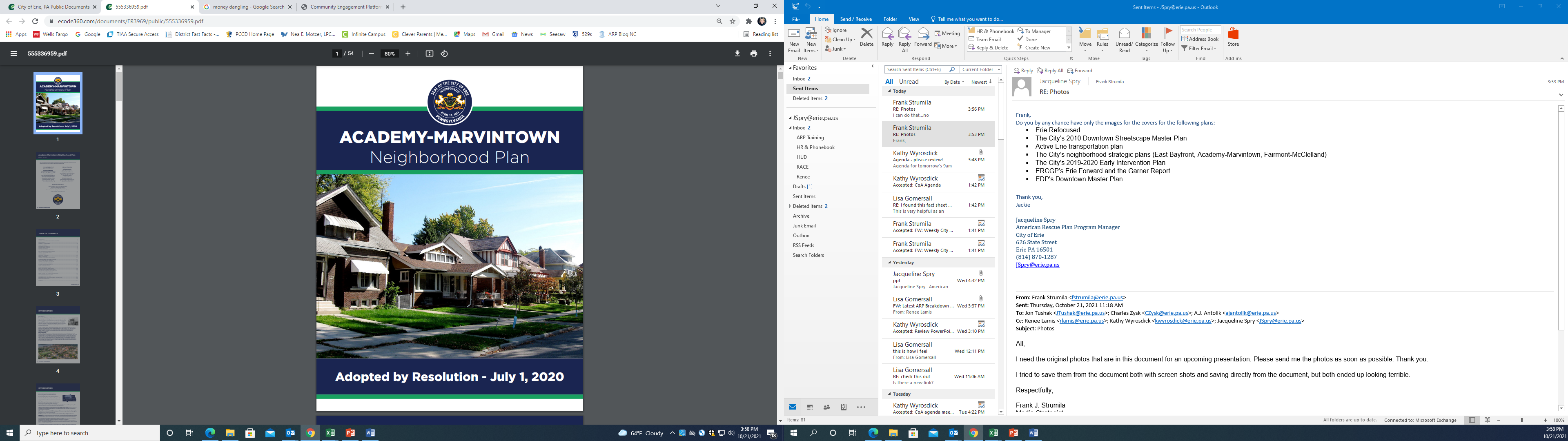 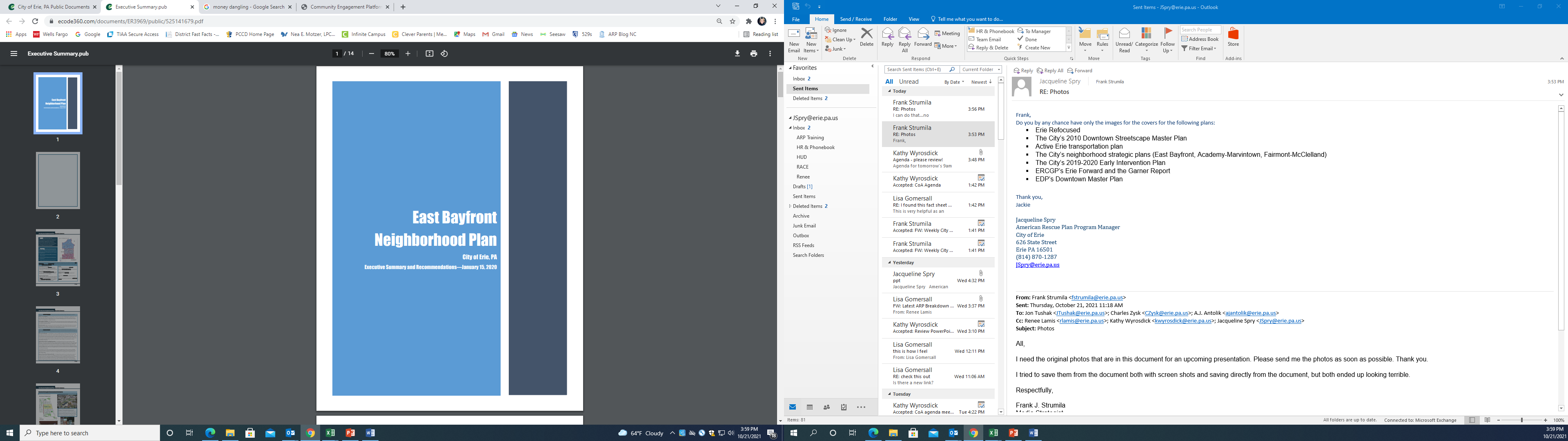 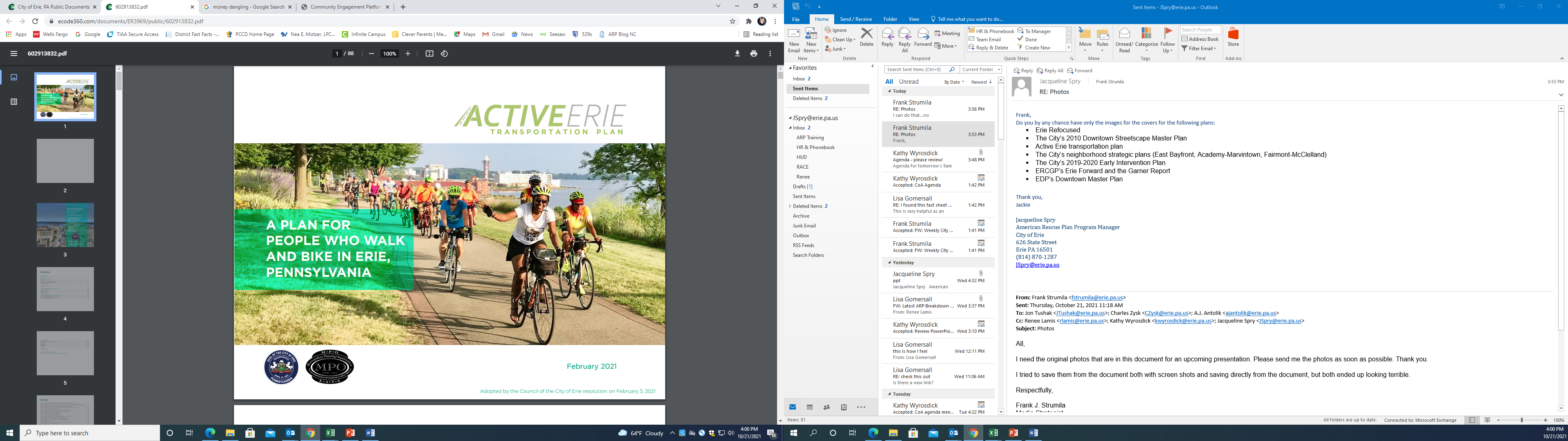 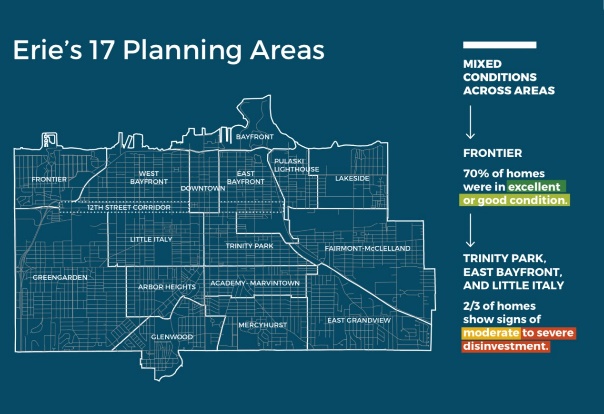 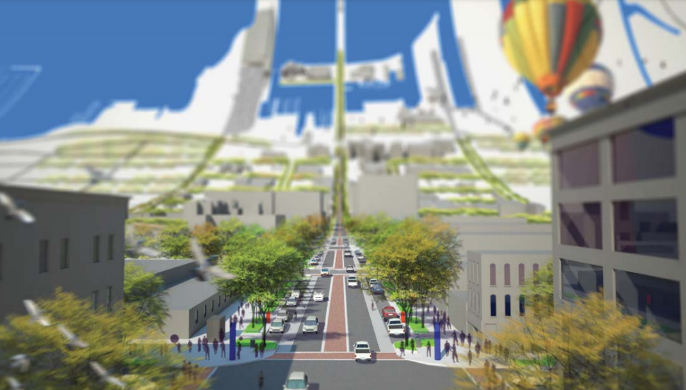 Who has Informed our Priorities?
Mayor’s LGBTQ+ Advisory Council
Strengthening Police Community Partnerships (SPCP) Council
Better Together Council
New American Council
Mayor’s Business Council
Labor Round Table
Disability Round Table
City Planning Commission
Erie Neighborhood Growth Partnership
Historically-Black Affiliations (HBA) Council
Minority Community Investment Coalition
African American Concerned Clergy
United Clergy of Erie
Thousands of residents through surveys and door-to-door initiatives
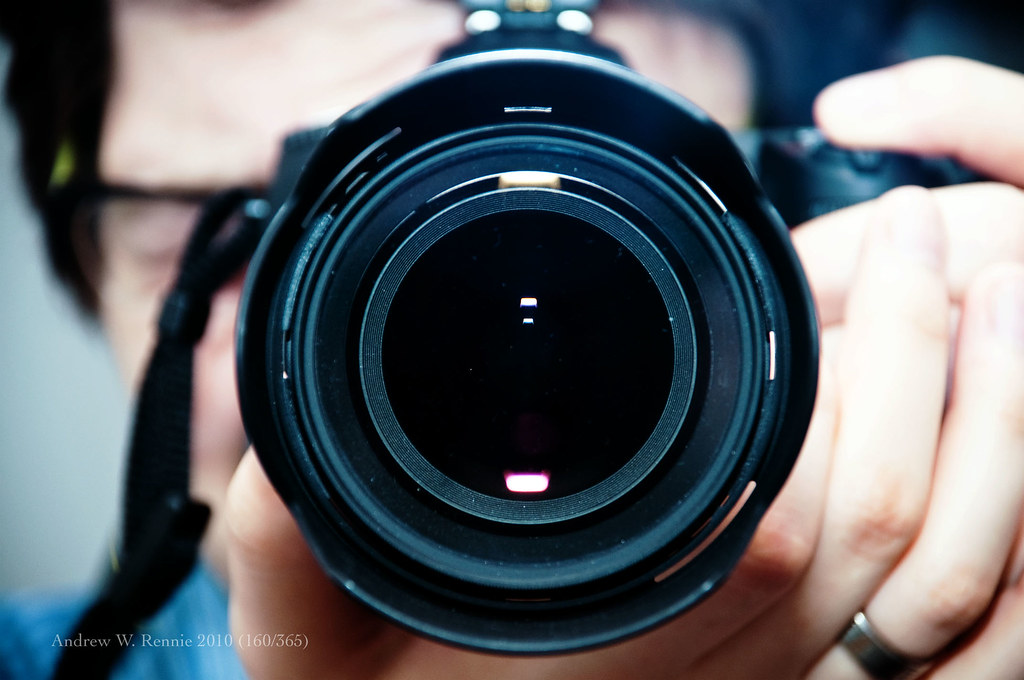 “… a comprehensive approach to advancing equity for all, including people of color and others who have been historically underserved, marginalized, and adversely affected by persistent poverty and inequality.”
Diversity 
Equity 
Inclusion
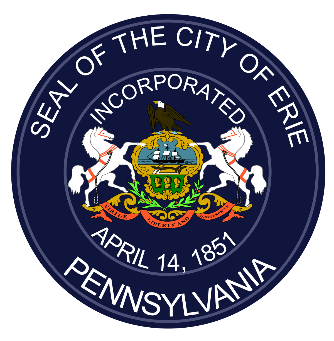 THE CITY
OF ERIE
OUR MISSION
Build Opportunity.
Restore Hope.
Transform Erie.

OUR VISION
	Erie is a Community of Choice. We celebrate our:
Rich Cultural Diversity
Welcoming, Vibrant Neighborhoods
World-class Downtown and Bayfront
Excellent Education for Everyone
Abundance of Family-sustaining Jobs
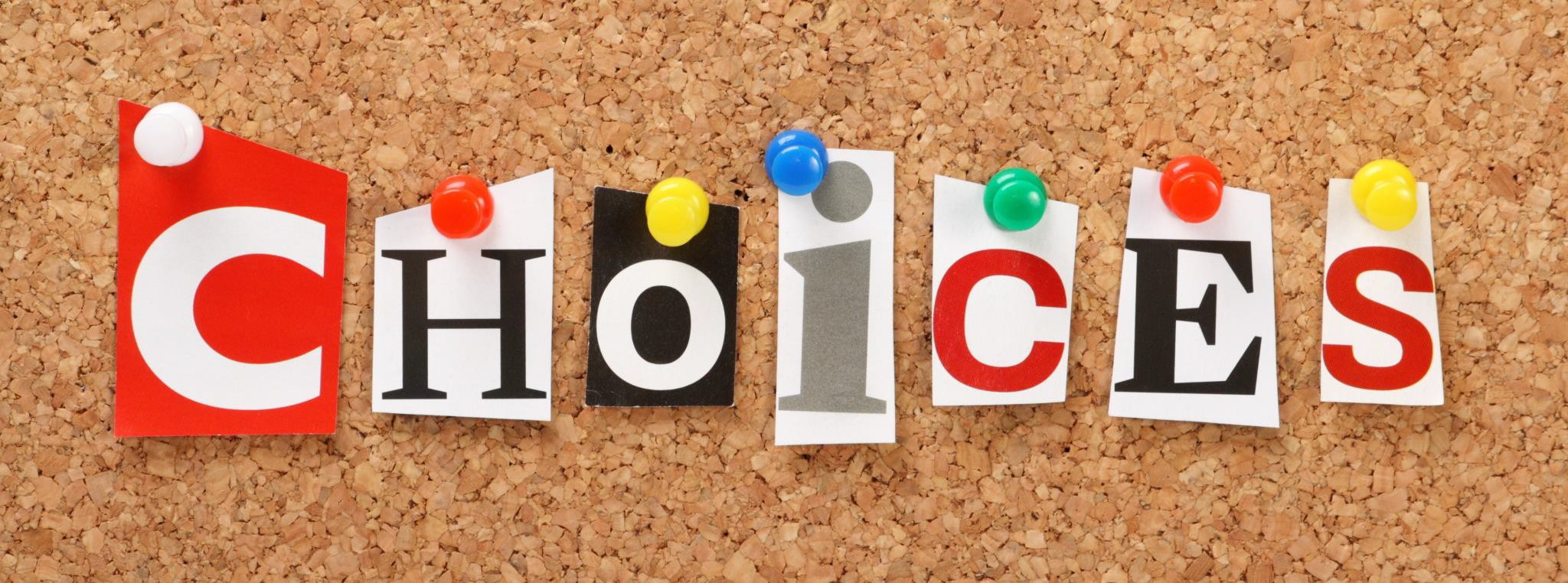 Setting
Setting Goals
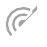 Are we making good decisions? 
Is it impacting our community?
Are we meeting our goals to advance equity?
Measuring
Measuring Success
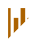 Analyzing
Analyzing Outcomes
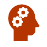 Role of the ARP Council of Advisors
Example of an ARP Equity Worksheet
Promoting Equitable Outcomes

Describe the program objective and its efforts to promote equitable outcomes, including how the programs(s) were designed with equity in mind. Be sure to include how equity will be considered and measured at various stages of the program.

What are the intended results and outcomes in the community and within the organization? Are the intended outcomes focused on closing gaps, reaching universal levels of service, or disaggregating progress by race, gender, ethnicity, and other equity dimensions where relevant for the program objective? 

What are the racial equity impacts of this program? Are there particular historically underserved, marginalized, or adversely affected groups that this program will serve?

Who will benefit from this particular program? How equal and practical is the ability for residents or businesses to become aware of this program?

Who will be burdened by this particular program/process/approach? Are there differences in the levels of access to benefits and services across groups?

What are the potential unintended consequences? Are there administrative requirements that result in disparities with regard to the ability to complete applications or meet eligibility criteria? 

Are there strategies to mitigate the unintended consequences?
Garrison Run/Frontier Lumber 	   $4.5 million
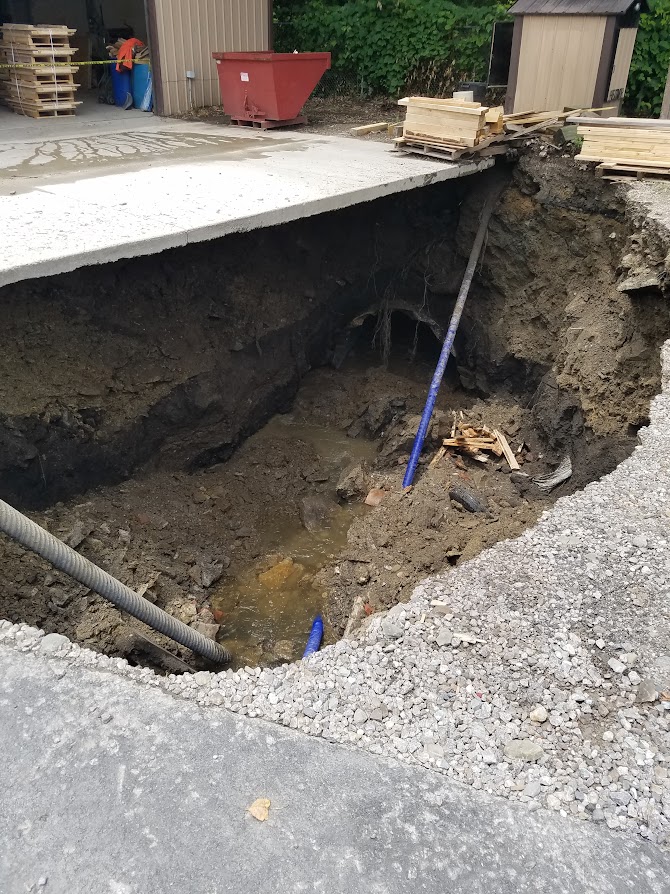 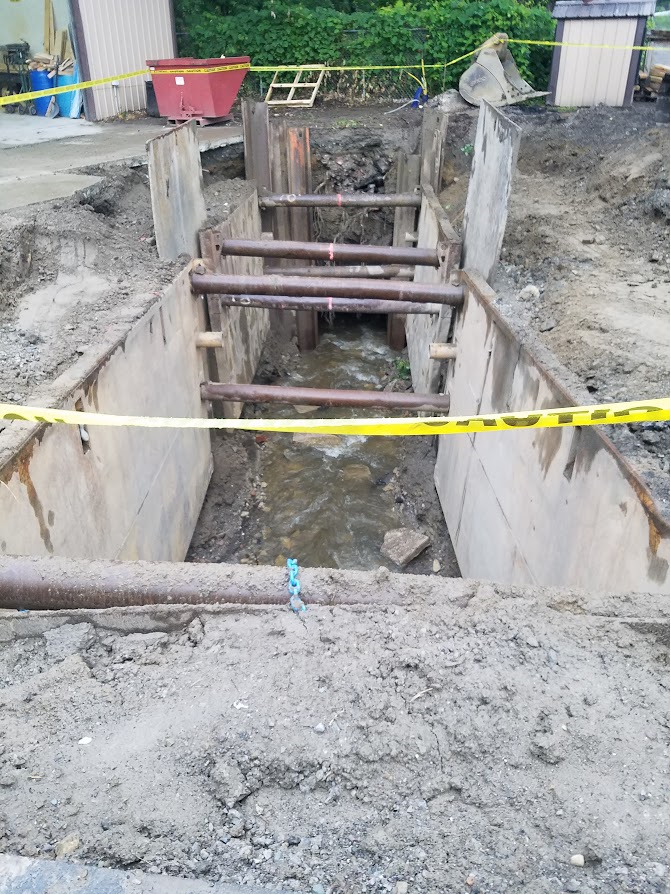 Quin-T/EMI/Savocchio Opportunity Park
$3.1 Million
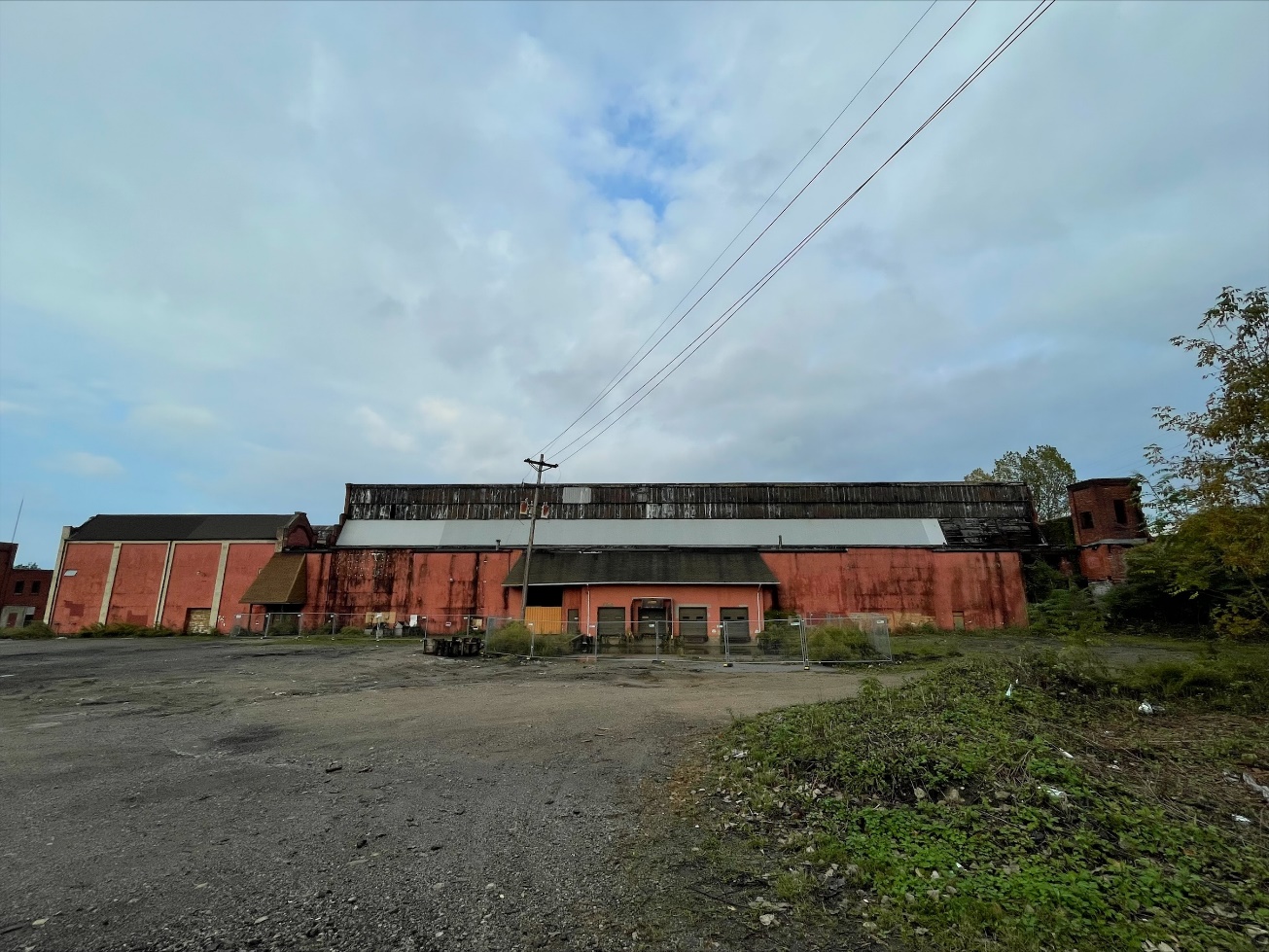 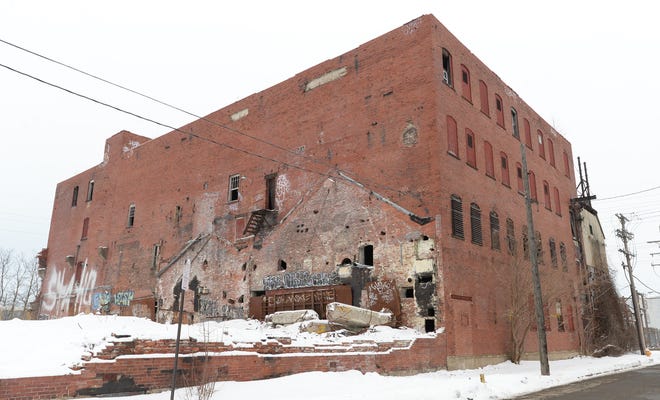 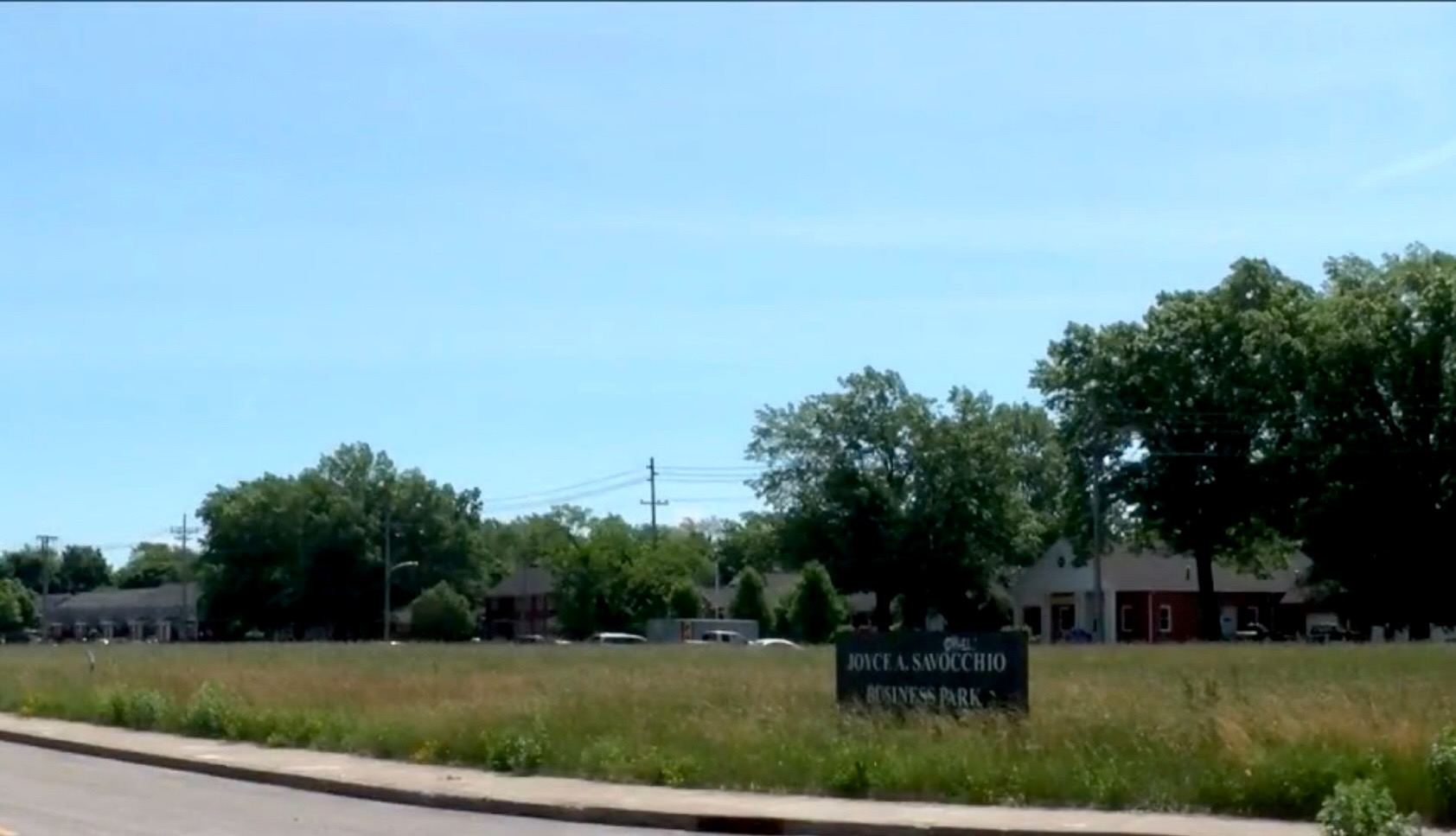 Proposed Council Schedule
November 3:	RACE/ERA – 8 Programs to Address Housing needs. $15 M towards 			homeownership, home repair grants and loansNovember 17: DECD – grants, loans, and technical assistance for small businesses and 			entrepreneurs; industrial blight remediation, urban core redevelopmentDecember 1:   Police proposal related to homelessness, mental health, drug and alcohol, 		domestic violence, gun violence, juvenile crimeDecember 15: Planning – Parks/Participatory Budgeting, East Bayfront Greenway,  			Groundwork Trust
Social Engagement
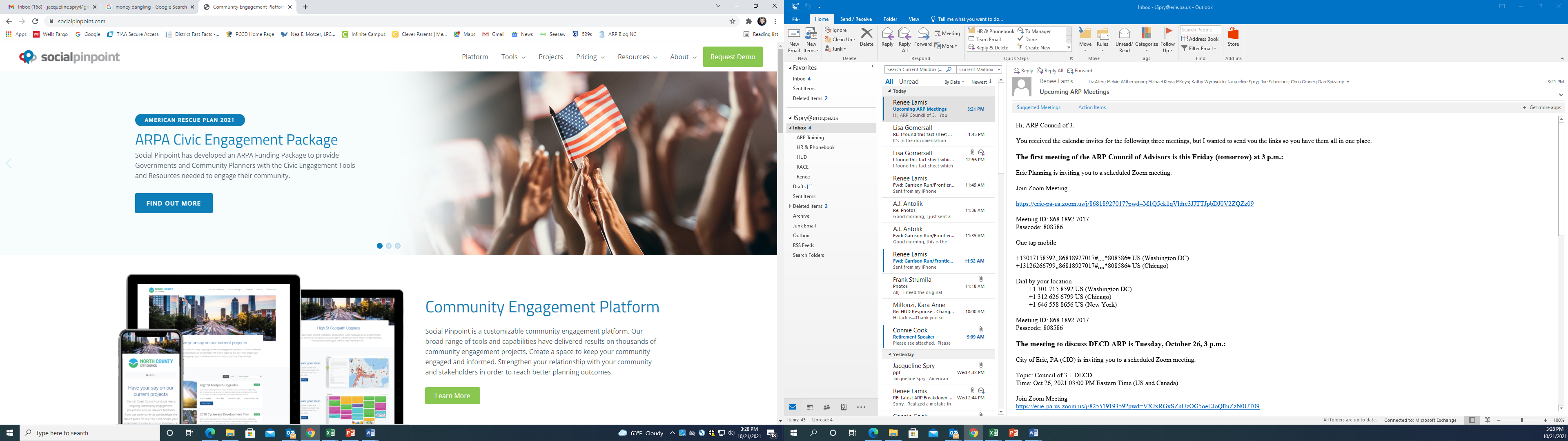 Next Steps
Meeting Schedule for CoA
Survey sent before our next meeting regarding DEI framework, measures, and analysis
Communication strategy?